Leadership Tips
A Two Generation View
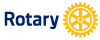 Listen and listening again
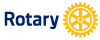 Take a stand…Try something new!
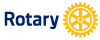 Build Up Others
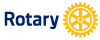 Ask for Help…Delegate
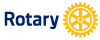 Own mistakes…Celebrate Success & Failure
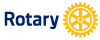 Have Fun… your year will go by fast!
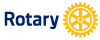